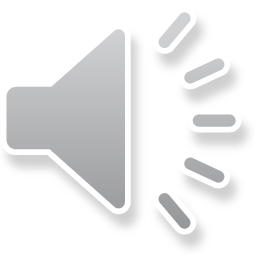 سئوالات
شکل های 14،15،16،17
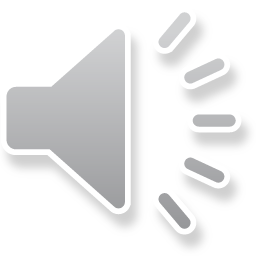 نماد گذاری مولکولی
2
1
شکل 15
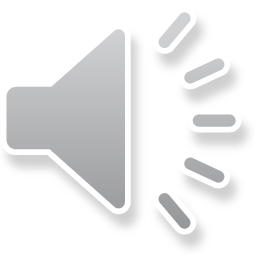 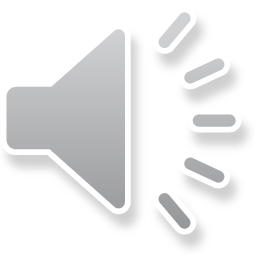 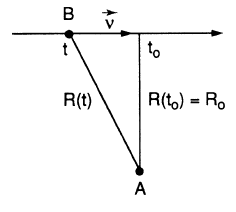 Cs-Ar
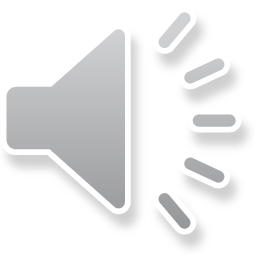 Cs-Xe
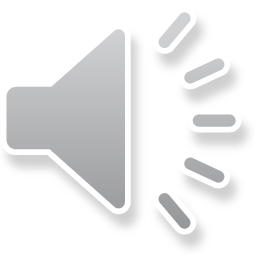